Evrim, Kurumlarve İktisat KuramıNeden Coğrafya? (2)
Altug Yalcintas
Ankara University
altug.yalcintas@politics.ankara.edu.tr
Why Geography?
Where else is geography significant? (1)

Residential Segregation:

Why do you prefer to live in Aşağı Ayrancı, Ümitköy, Etlik, Keçiören, Mamak, or Dikmen?
Did anybody force you to live in where you live today?
If not, there can be a micro regulatory principle leading to a macro pattern of segregation

I live in the same neighbourhood as my parents’
I live where the working class people live
I live in conservative neighbourhoods
I live close to the bars, restaurants, and nightlife
How many of you did consider at least of these reasons?
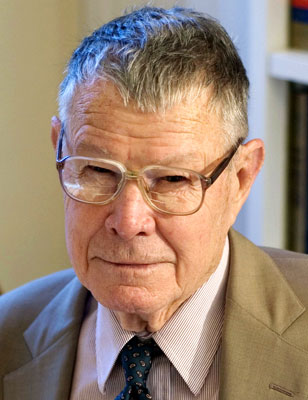 Why Geography?
Where else is geography significant? (2)

Residential Segregation:

«Segregation model» developed by Thomas Shelling
(2005 Nobel Laureate) in the 1970s.
Individual preferences and incentives matter
Such as: income, religion, language, age, education, way of life etc.
A simple rule  a complicated pattern
Why Geography?
Where else is geography significant? (3)

Residential Segregation:

How does the model work?
The model works through an algorithm. Such as:

I continue living in where I currently live if my neighbours are X [X: muslim, high income, conservative]
I move to another house if one of my neighbours are Y [Y: homosexual, single, smoker, drunkard]

A simulation is available here: http://www.avanderw.co.za/schellings-segregation-simulation/
Why Geography?
Where else is geography significant? (1)

Residential Segregation:
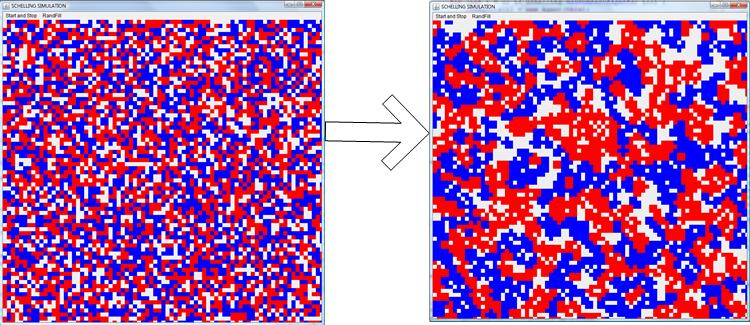 Unhappier
Happier
Why Geography?
Where else is geography significant? (1)

Residential Segregation:
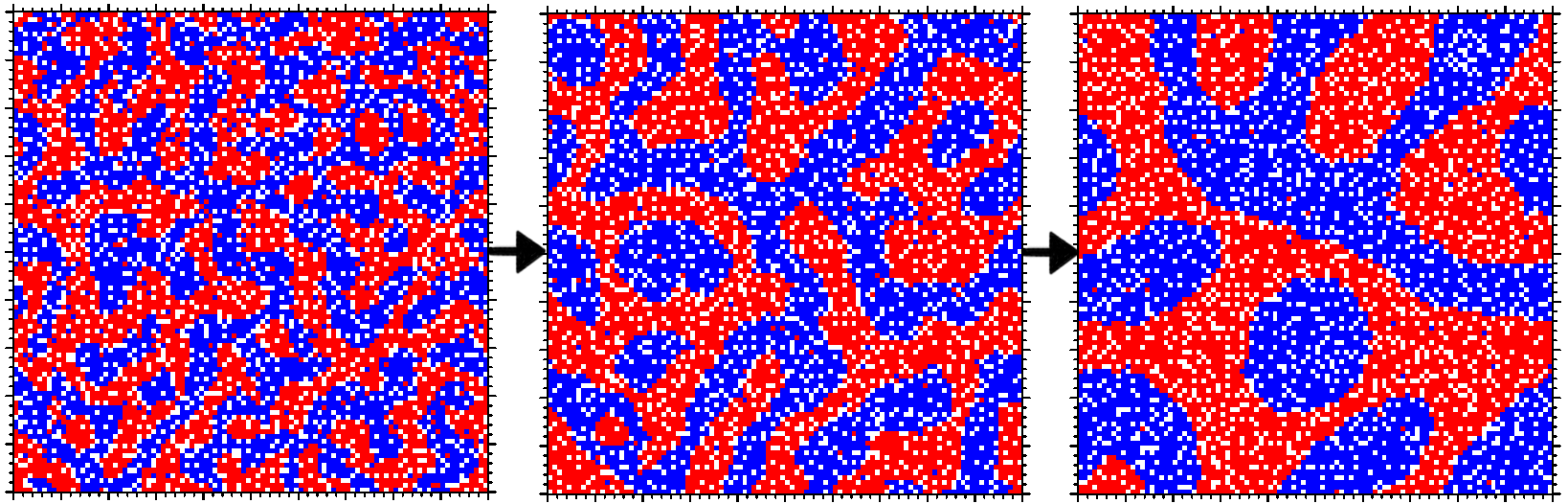 Unhappier
Happier
Why Geography?
Where else is geography significant? (1)

What does Shelling’s segregation model explain?

Segregation between the North of Ankara (Keçiören, Etlik etc.) and South of Ankara (Ayrancı, GOP etc.)
China Town in New York
Noord Plein in Rotterdam (where mostly Turks live)
Others?
Why Geography?
Where else is geography significant? (2)

Economic clusters:

Why are bars and restaurants geographically concentrated in Tunalı, GOP, Bahçeli, and Kızılay?
Why are METU, Bilkent, and Hacettepe located as close?
Why are industries geographically concentrated in Marmara and Ege regions?
Shoe shops in Sıhhiye, rent-a-car companies in Esat, …
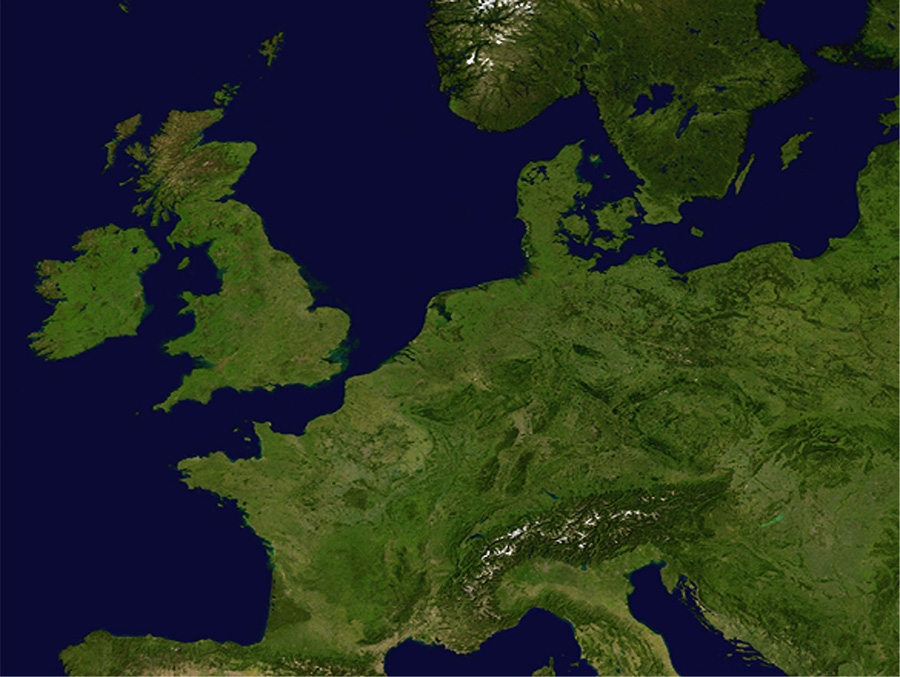 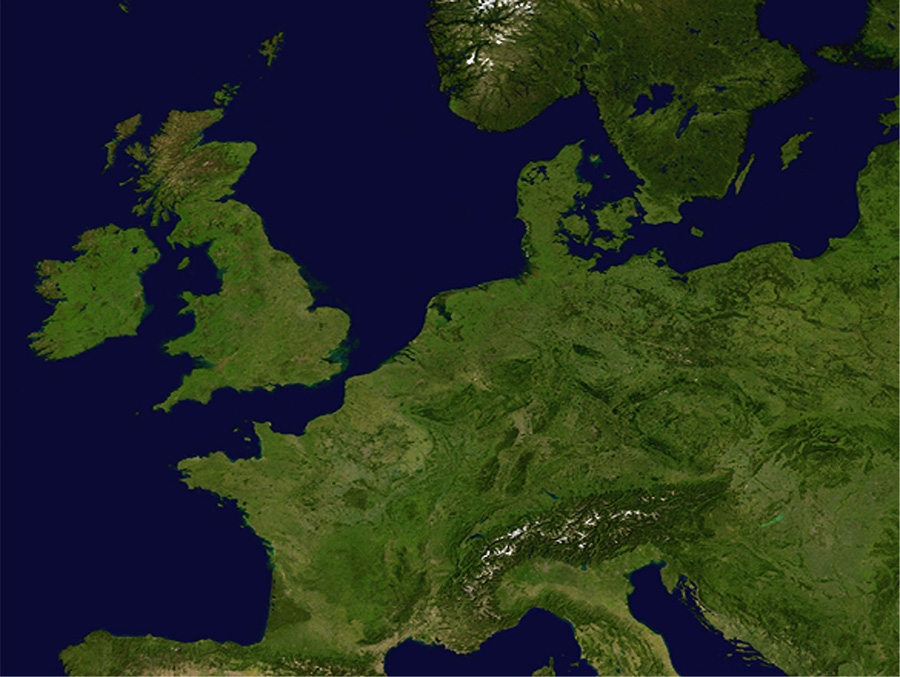 Why Geography?
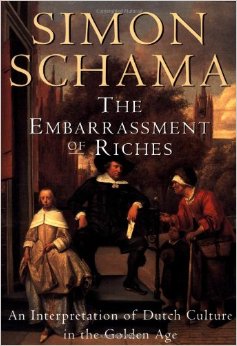 Where else is geography significant? (3)

Historical cases (a):
The Embarrasment of Riches by Schama (1987)

«Moral geography»  the Dutch struggle with water
Democracy or «polder model» as a geographical construct
Why Geography?
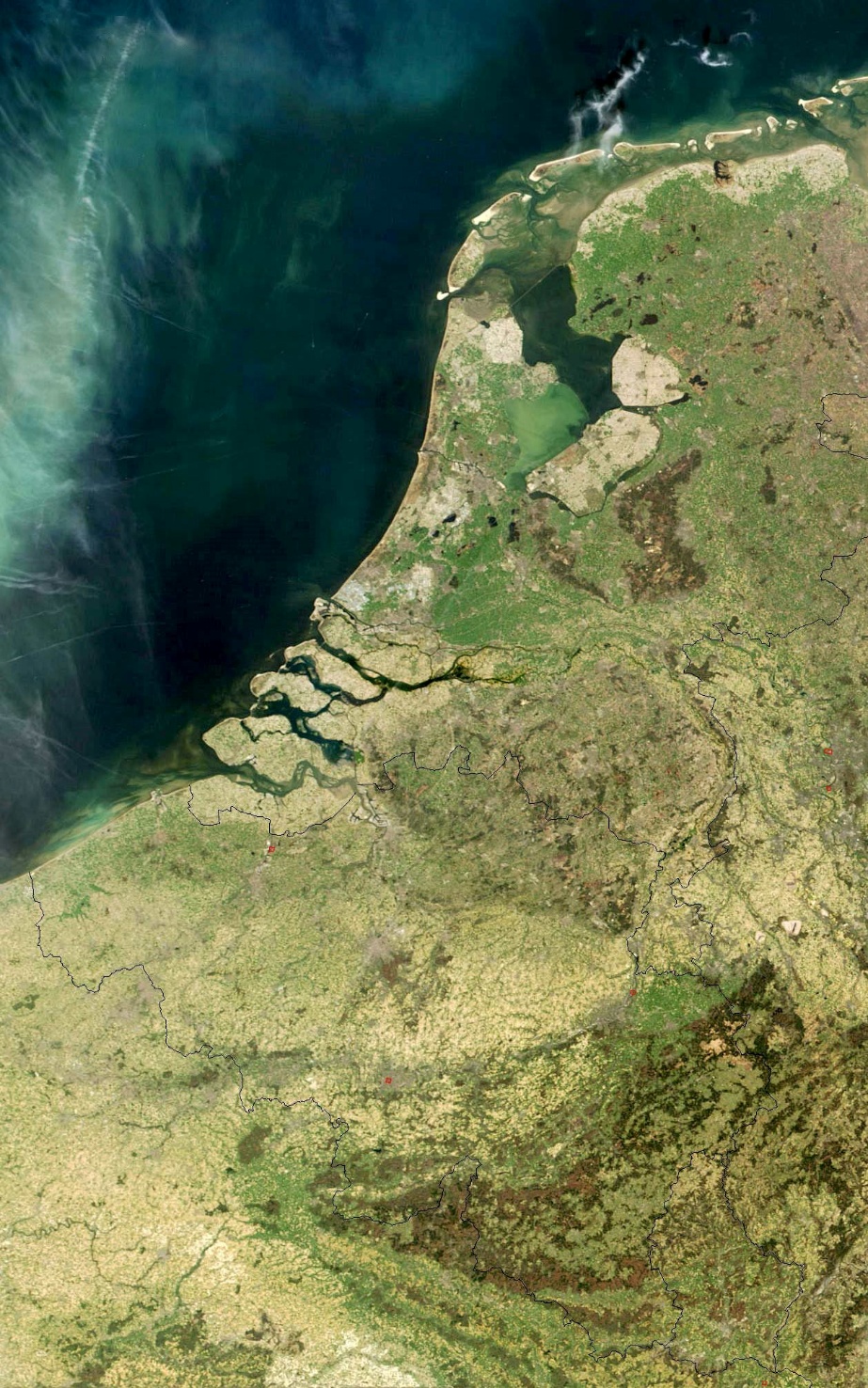 Where else is geography significant? (3)

Historical cases (b):
Spread of Calvinism in the Low Countries (the 1500s)
The Low Countries (Belgium, Luxemburg, and the
Netherlands)
Nederland (or Holland): 
Neder: alçak
Land: ülke, toprak
Why Geography?
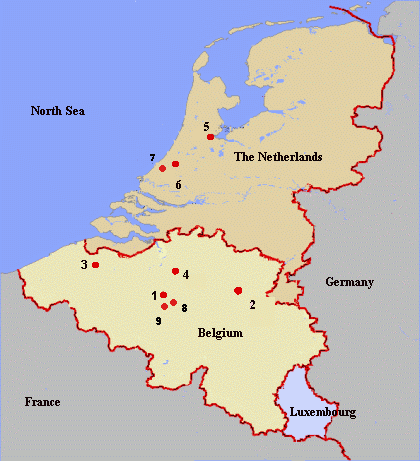 Where else is geography significant? (3)

Historical cases (b):
Spread of Calvinism in the Low Countries (the 1500s)
The Low Countries (Belgium, Luxemburg, and the
Netherlands)
Nederland (or Holland): 
Neder: alçak
Land: ülke, toprak
Why Geography?
Where else is geography significant? (3)

Historical cases (d):

Urbanization (Amsterdam)

Bourg  Bourgeoisie (kent soylu)
Strasbourg, Edinbourg, Hamburg,
Türkçe’de: Burç, Burgaz Ada vs.

Kaynak: http://www.amsterdamology.com/wp-content/uploads/2011/09/amsterdam1.jpg
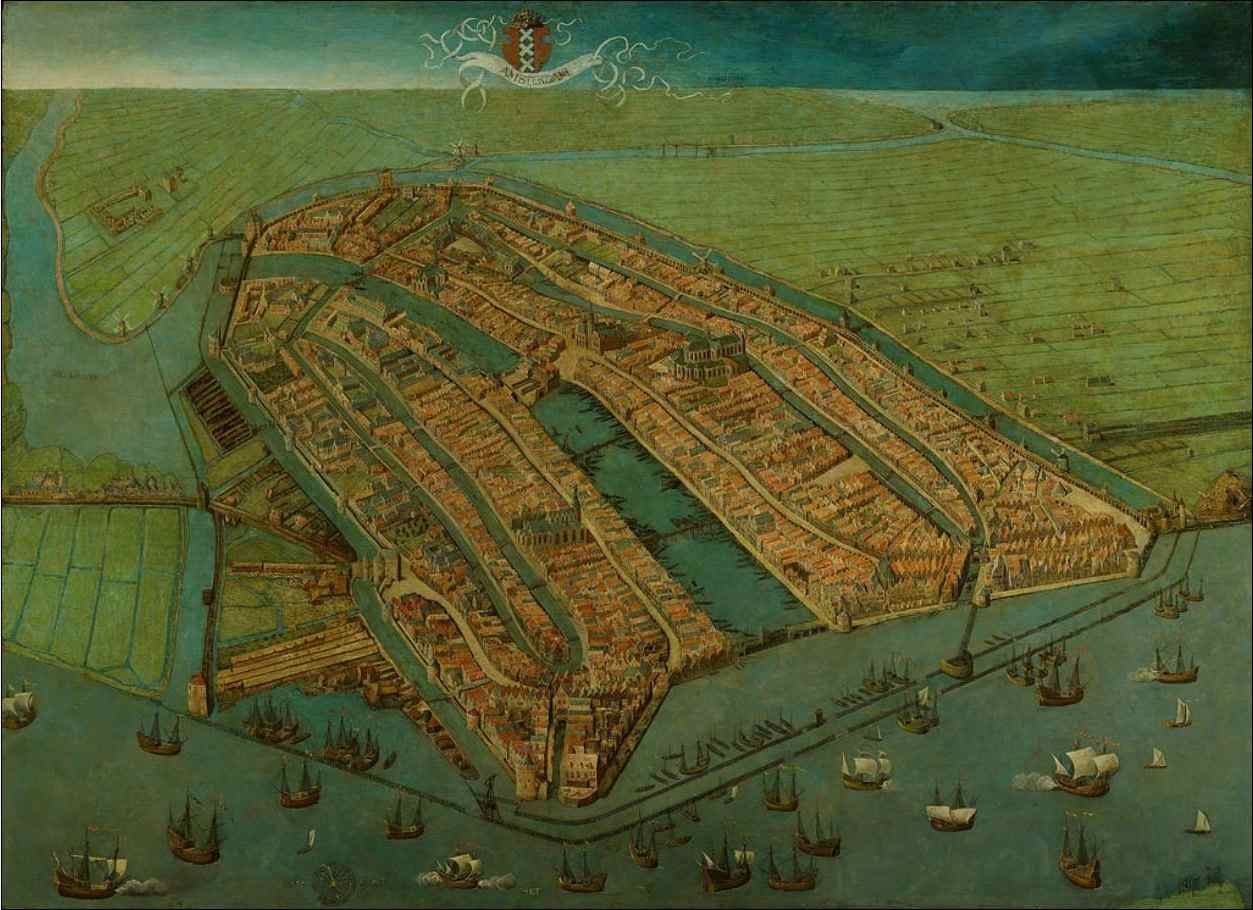 Why Geography?
Where else is geography significant? (3)

Historical cases (d):


Urbanization (Amsterdam)

Bourg  Bourgeoisie (kent soylu)
Strasbourg, Edinbourg, Hamburg,
Türkçe’de: Burç, Burgaz Ada vs.



Kaynak: http://historic-cities.huji.ac.il/netherlands/amsterdam/maps/braun_hogenberg_I_20_b.jpg
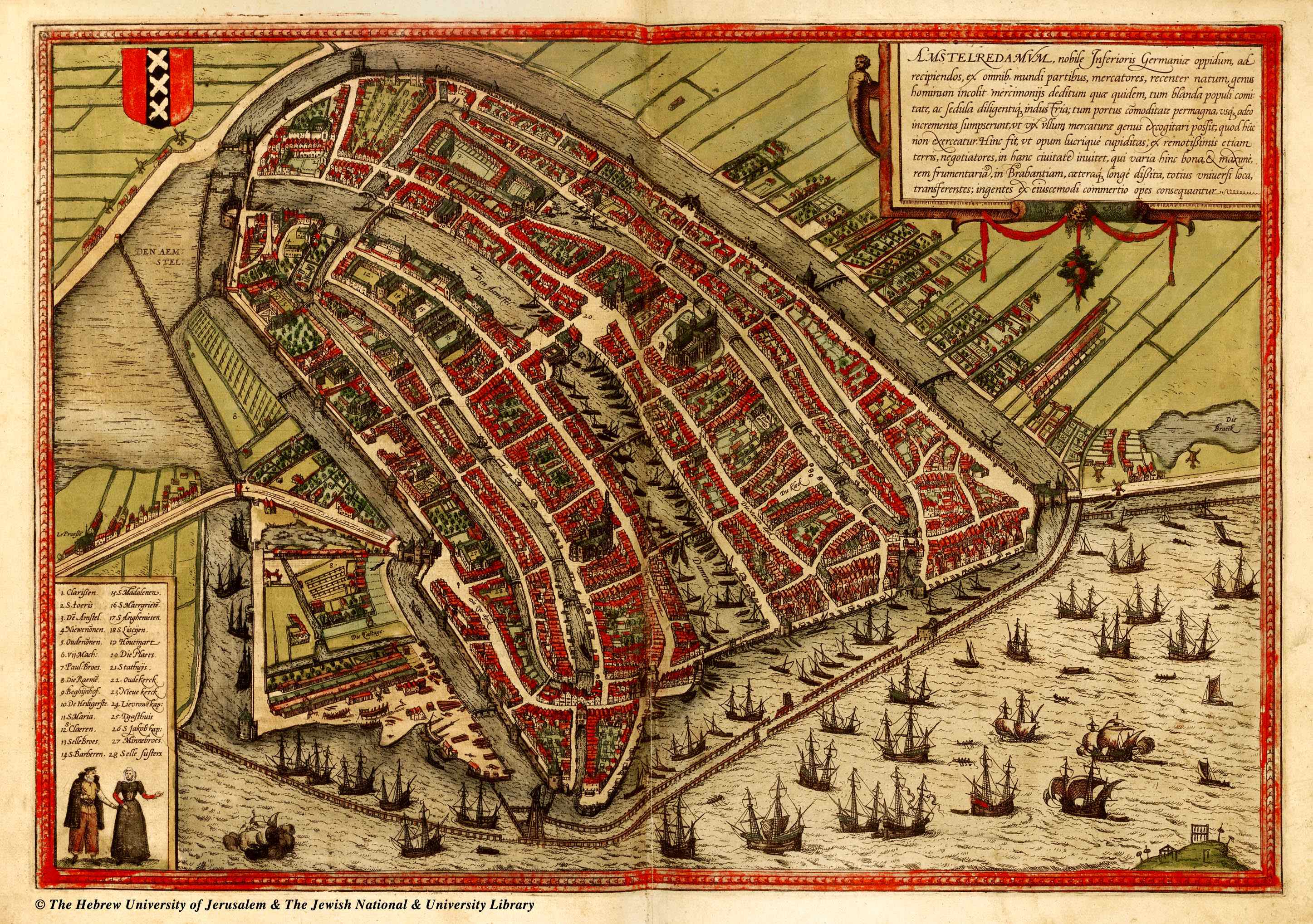 Why Geography?
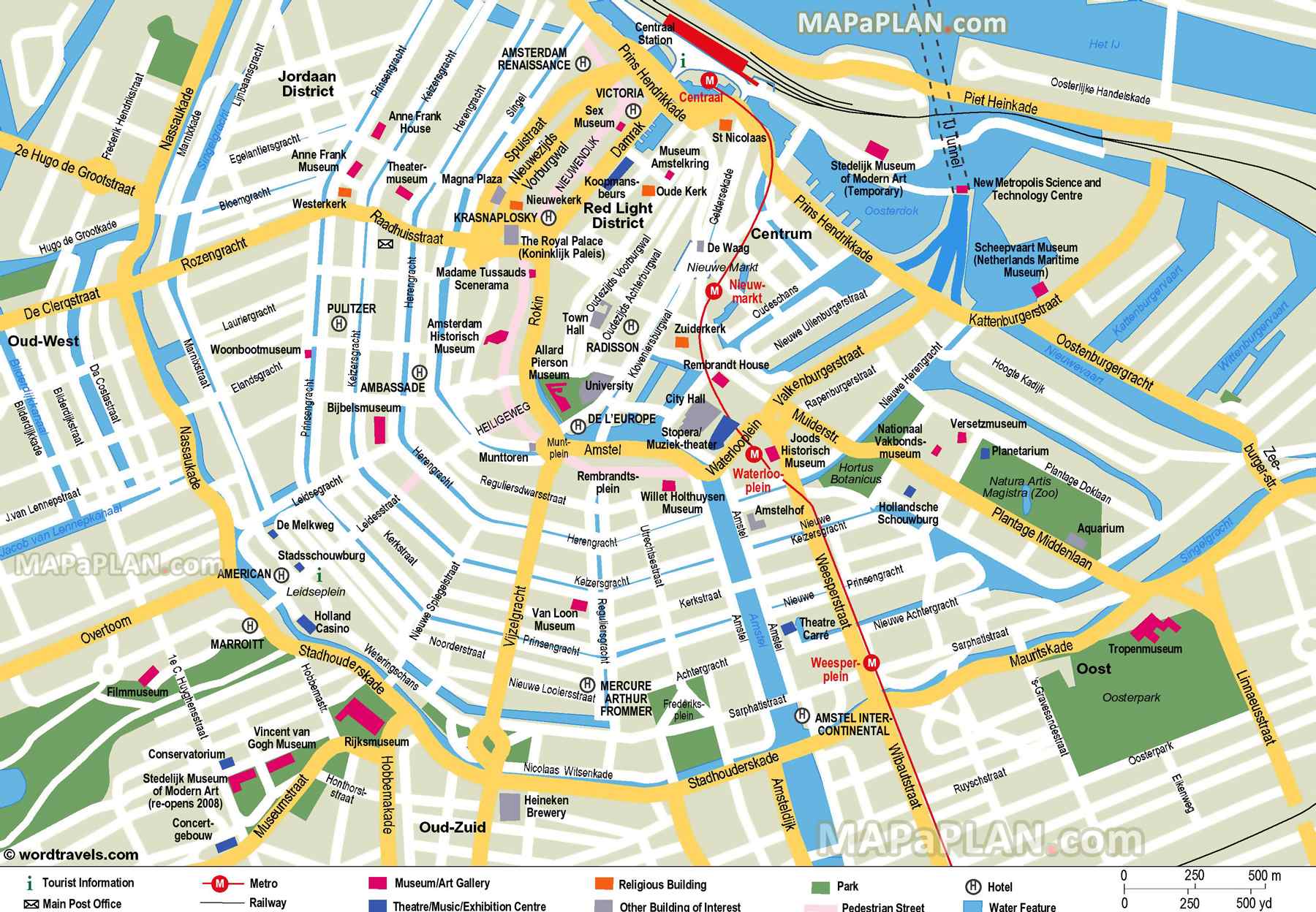 Where else is geography significant? (3)

Historical cases (d):


Urbanization(Amsterdam)

Bourg  Bourgeoisie (kent soylu)
Strasbourg, Edinbourg, Hamburg,
Türkçe’de: Burç, Burgaz Ada vs.




Kaynak: http://www.mapaplan.com/travel-map/amsterdam-netherlands-top-tourist-attractions-printable-street-plan/high-resolution/amsterdam-top-tourist-attractions-map-21-What-to-do-in-a-week-diagram-with-scale-high-resolution.jpg
Why Geography?
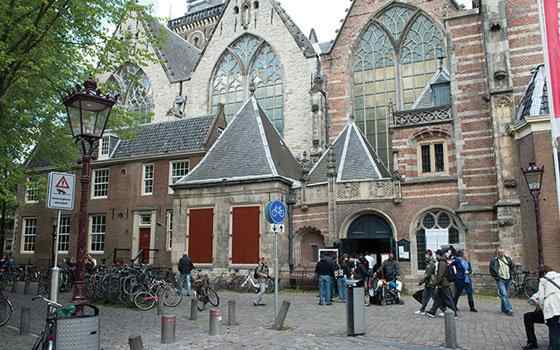 Where else is geography significant? (3)

Historical cases (d):


Kalvinizm: Oude Kerk, Amstedam





Kaynak: http://www.holland.com/upload_mm/9/3/3/26998_fullimage_Oude_Kerk-Amsterdam1_560x350.jpg
Why Geography?
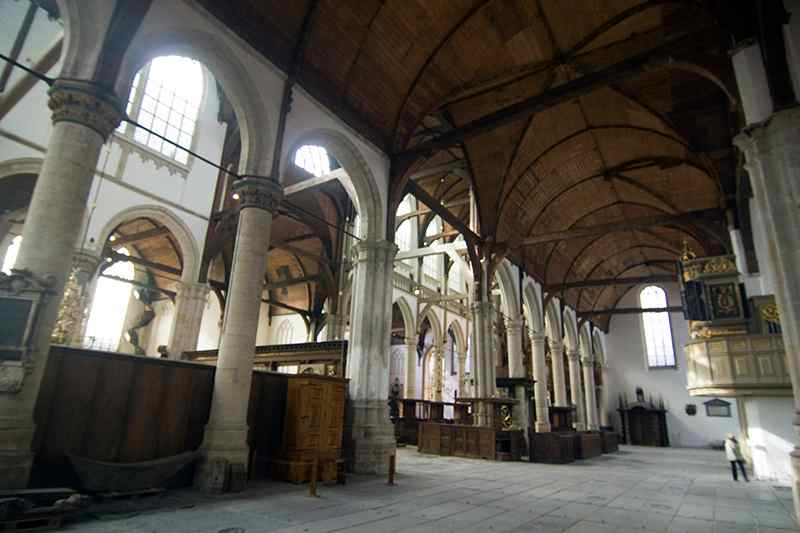 Where else is geography significant? (3)

Historical cases (d):


Kalvinizm: Oude Kerk, Amsterdam





Kaynak: http://europaenfotos.com/amsterdam/oude-kerk-9416.jpg
Why Geography?
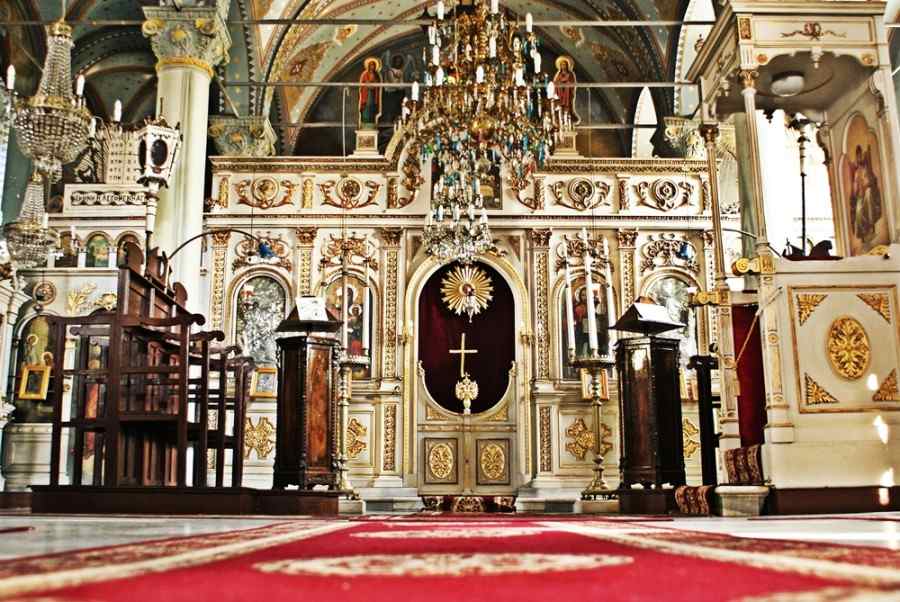 Where else is geography significant? (3)

Historical cases (d):


Ortodoksi: Aya Yorgi





Kaynak: http://blog.karaderiligroup.com/wp-content/uploads/2015/01/45505_orig.jpg
Why Geography?
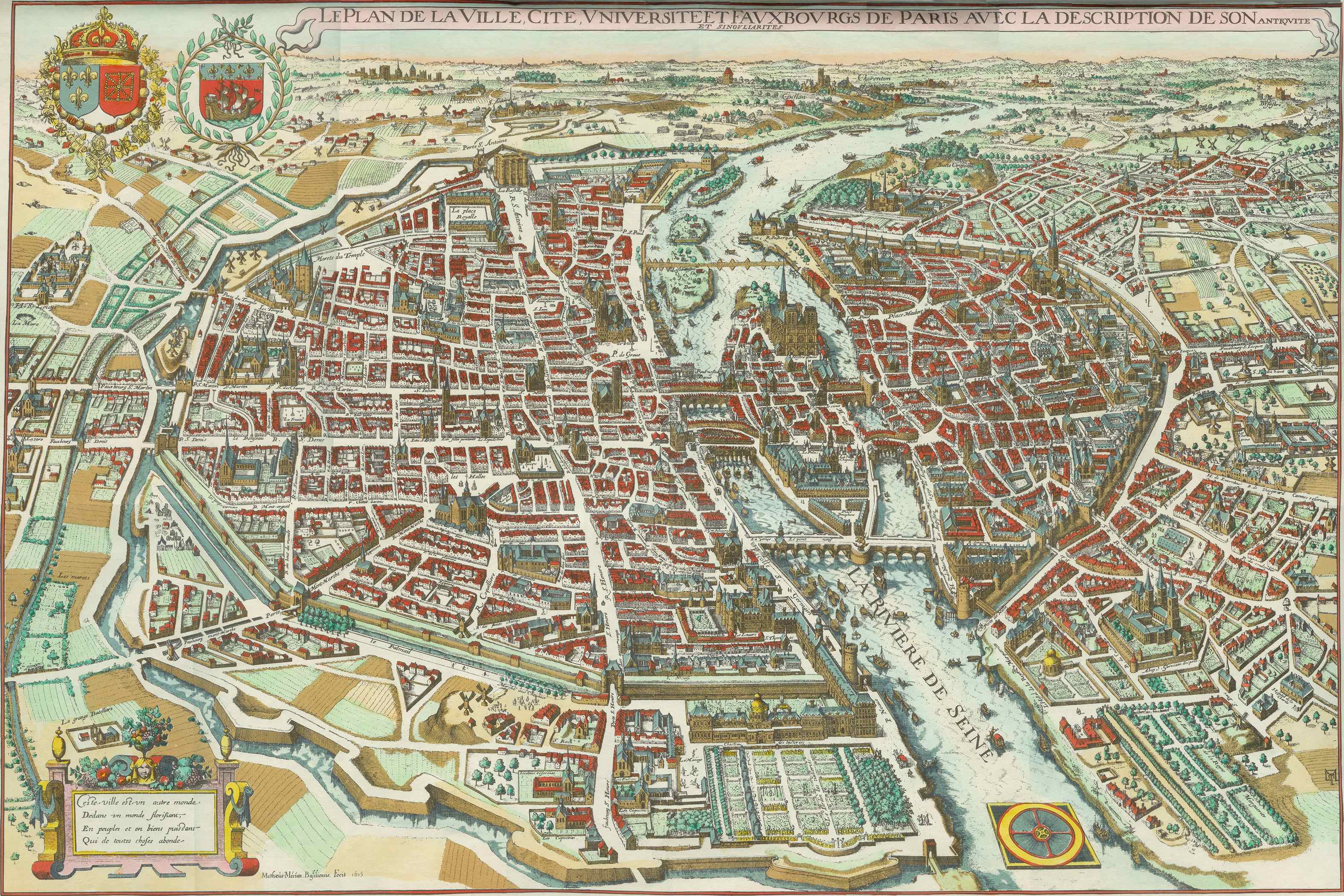 Where else is geography significant? (3)

Historical cases (d):


Kentleşme (Paris)

Bourg  Bourgeoisie (kent soylu)
Strasbourg, Edinbourg, Hamburg,
Türkçe’de: Burç, Burgaz Ada vs.




Kaynak: http://www.oldmapsofparis.com/system/maps/9/original/paris1615.jpg?1329722213
Why Geography?
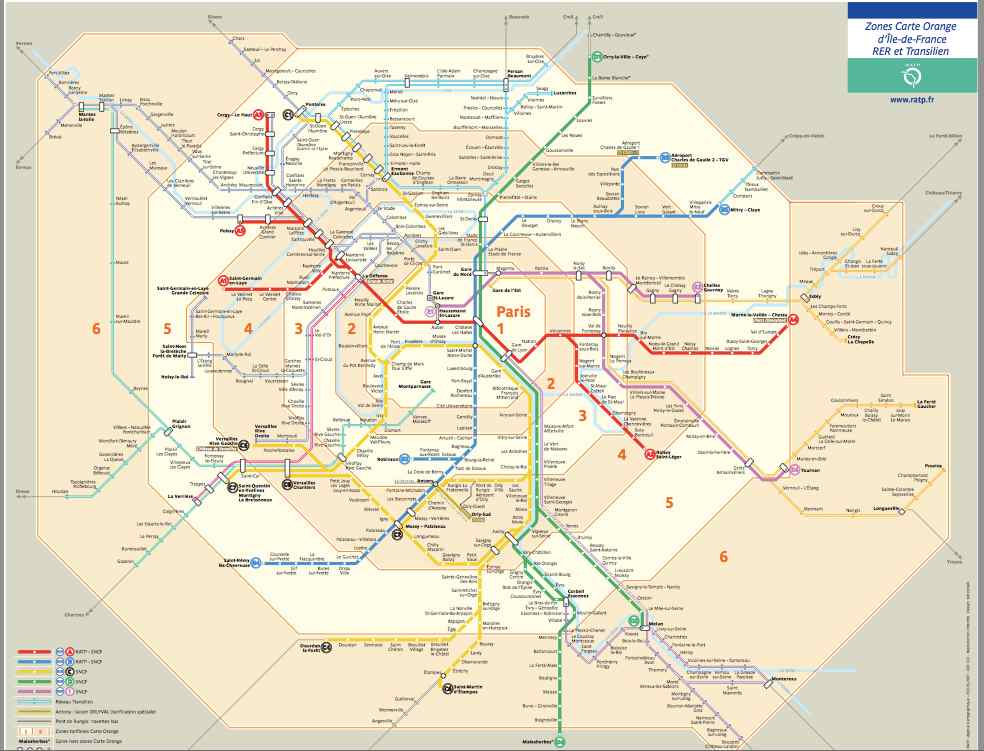 Where else is geography significant? (3)

Historical cases (d):


Kentleşme (Paris)

Bourg  Bourgeoisie (kent soylu)
Strasbourg, Edinbourg, Hamburg,
Türkçe’de: Burç, Burgaz Ada vs.




Kaynak: http://thecityfix.com/files/2010/10/Screen-shot-2010-10-22-at-5.25.55-PM1.png
Why Geography?
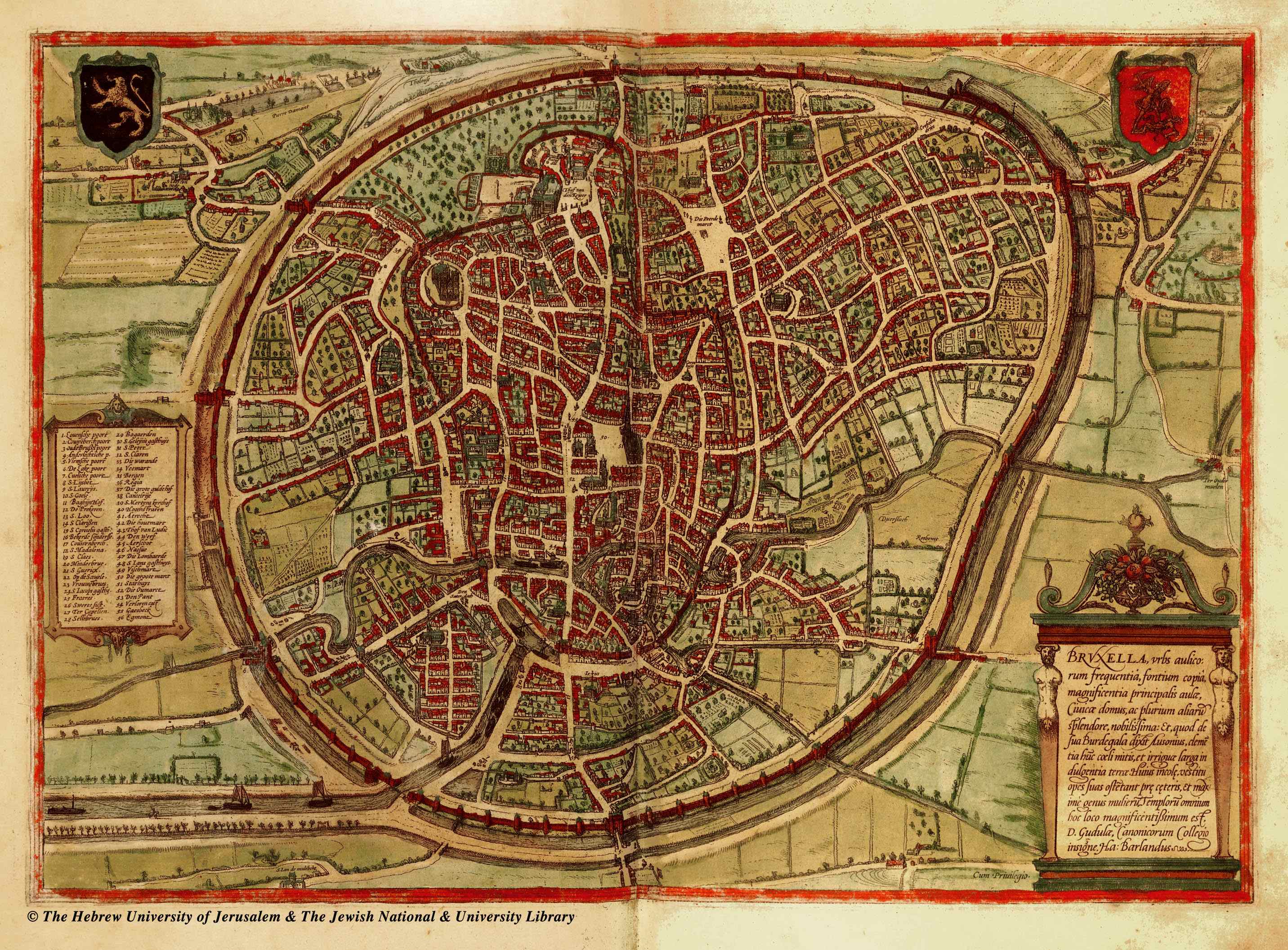 Where else is geography significant? (3)

Historical cases (d):


Kentleşme (Brugge)

Bourg  Bourgeoisie (kent soylu)
Strasbourg, Edinbourg, Hamburg,
Türkçe’de: Burç, Burgaz Ada vs.




Kaynak: http://historic-cities.huji.ac.il/belgium/brussels/maps/braun_hogenberg_I_14_b.jpg
Why Geography?
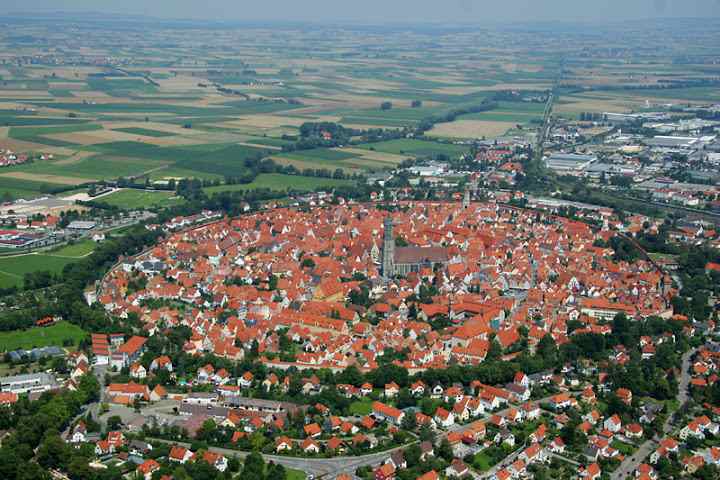 Where else is geography significant? (3)

Historical cases (d):


Kentleşme (Brugge)

Bourg  Bourgeoisie (kent soylu)
Strasbourg, Edinbourg, Hamburg,
Türkçe’de: Burç, Burgaz Ada vs.




Kaynak: http://lh5.ggpht.com/_hVOW2U7K4-M/SmFRFj1VfcI/AAAAAAABDbE/4khfXlhK3sw/s720/23r2t5tg5gtgt.jpg
Why Geography?
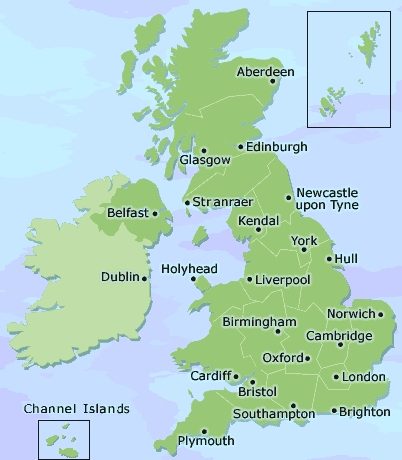 Where else is geography significant? (3)

Historical cases (c):

Nowhere in the UK is more than 120 km to the sea 
(Cotton-in-the-Elms)
What can the effect of geographical shape of the UK
be on overseas expansion, emergence of capitalism,
colonialism, and the Industrial Revolution?
Why Geography?
Where else is geography significant? (3)

Two fields of research:

Economic Geography: Spatial distribution of economic activities, urbanisation, economic clusters, transportation, real estate etc.

Ecological and Environmental Economics: sustainability of natural resources, green energy usage, effects of market economies on environment, externalities etc.